Interventional Radiology (IR) by Wojciech Ćwikiel MD
What is that?
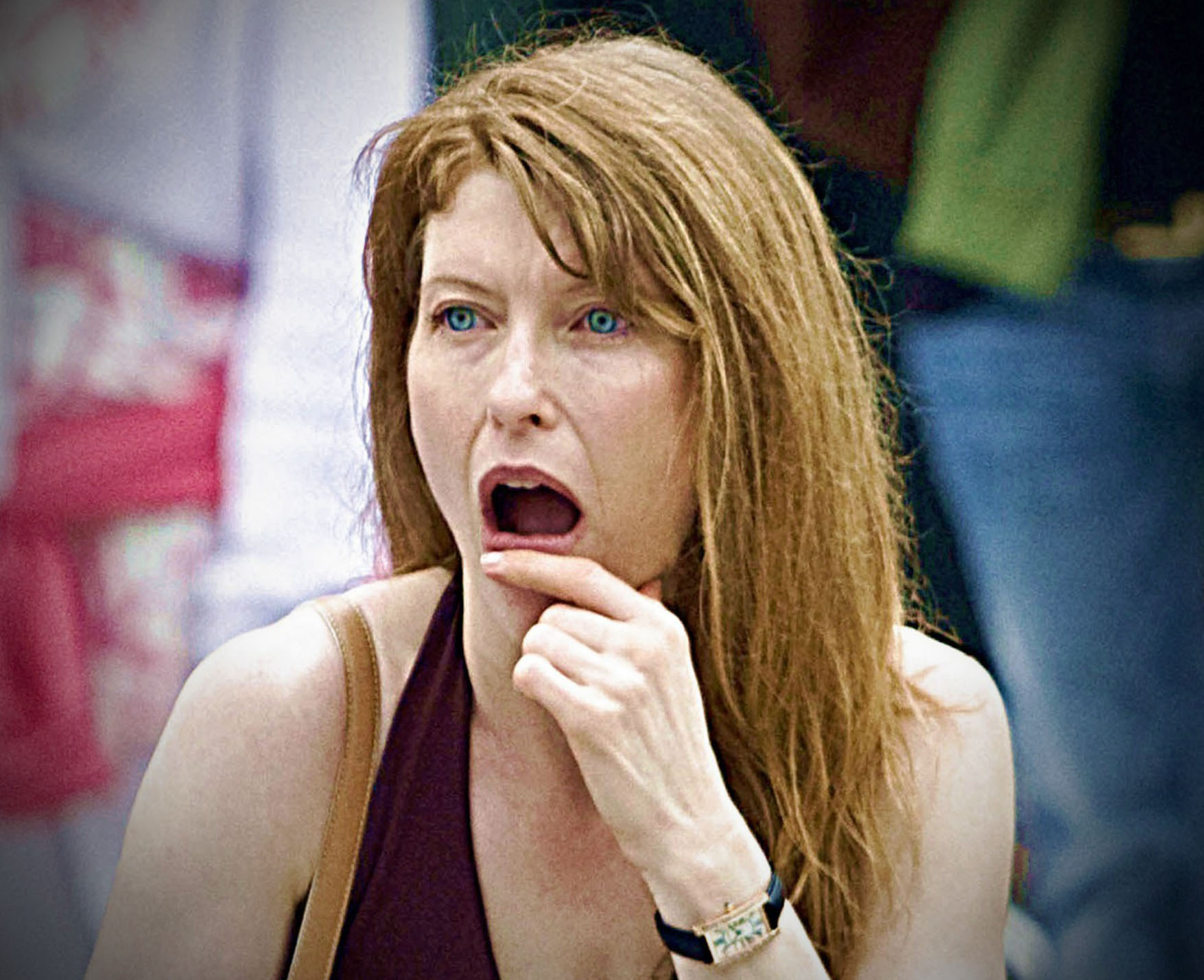 Radiology is a medical specialty where imaging methods are used to diagnose and treat diseases within the body
Imaging methods used in radiology:

-	X-ray images (roentgen)
computer tomography (CT)
magnetic resonance imaging (MRI)
ultrasonography (USG)
other (e.g. nuclear medical imaging)
X-ray images
Computed tomography (slice roentgen)
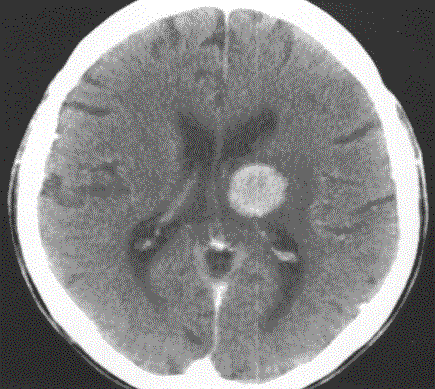 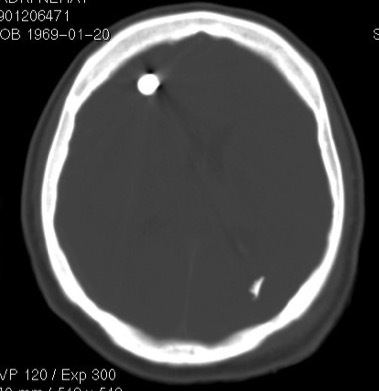 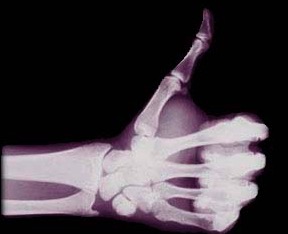 Bullet
Bleeding
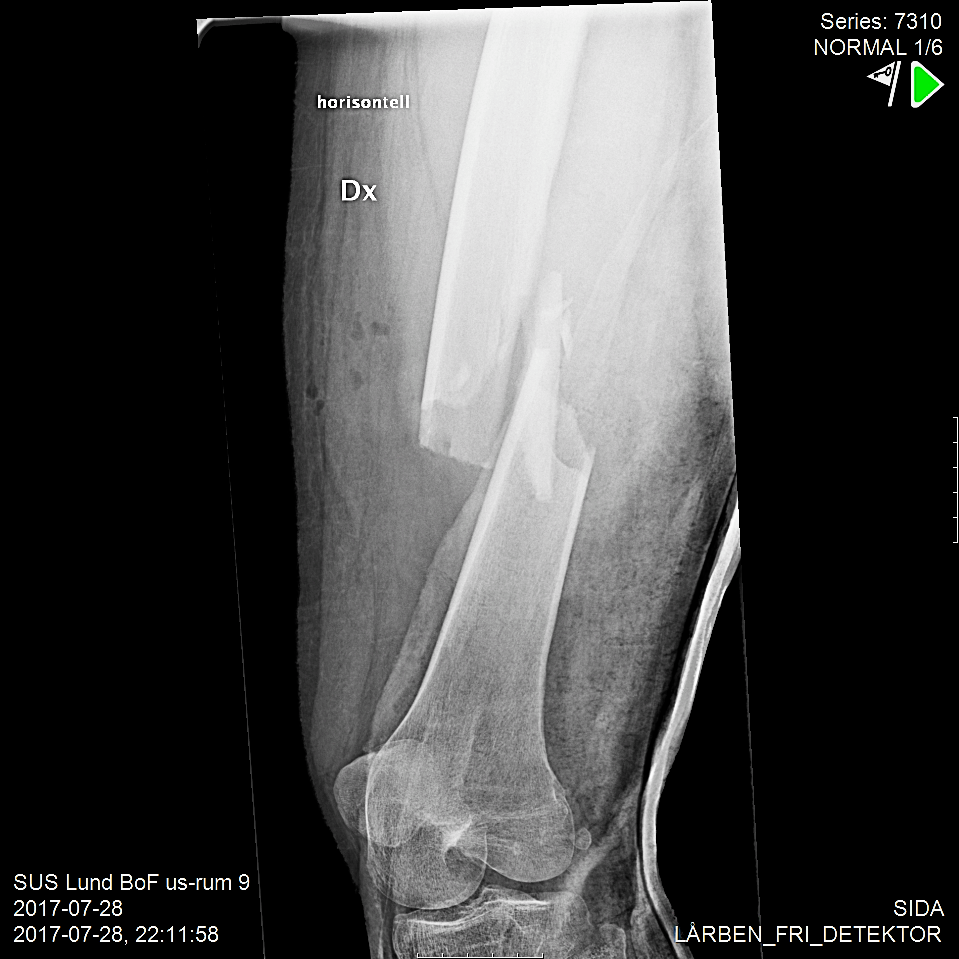 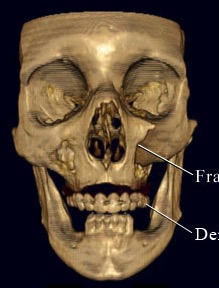 Broken bone
Unborn
CT reconstruction
X-ray – angiography = examination of vessels (veins and arteries)
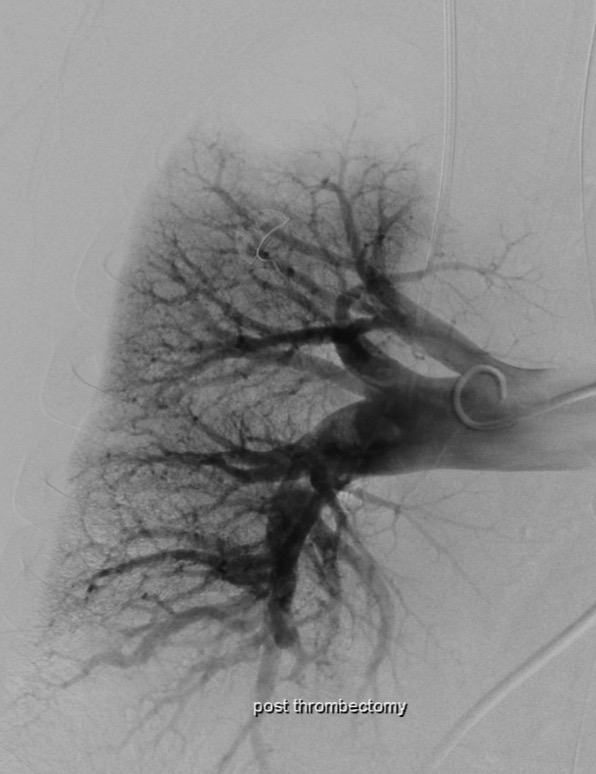 Lung arteries
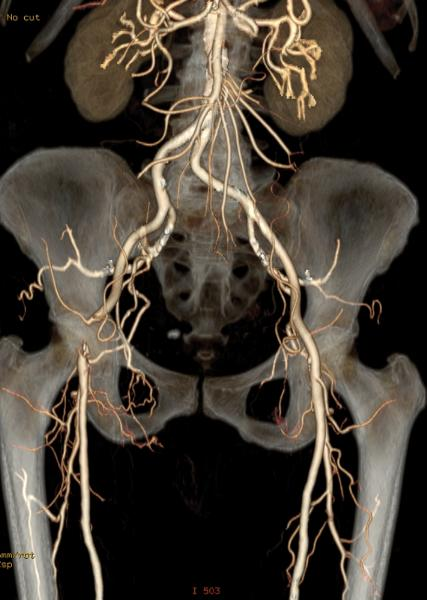 Magnetic Resonance Imaging
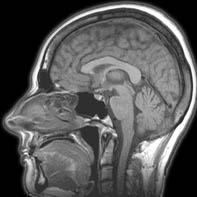 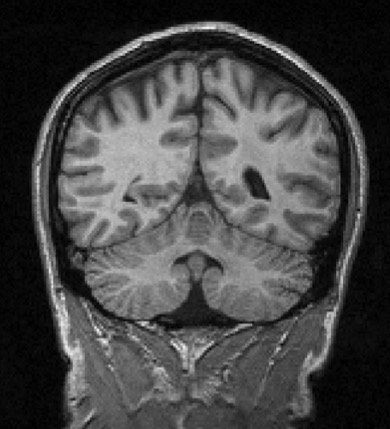 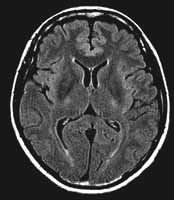 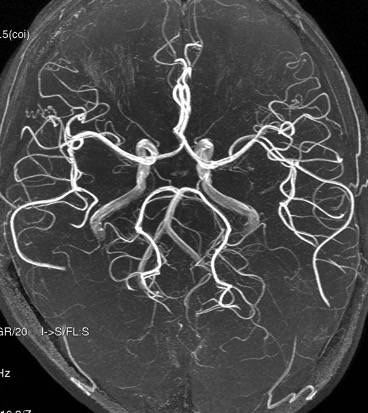 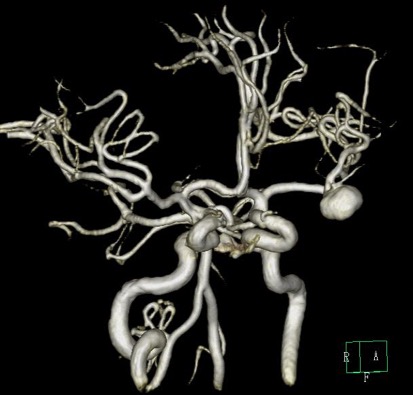 Ultrasonography (ultrasound)
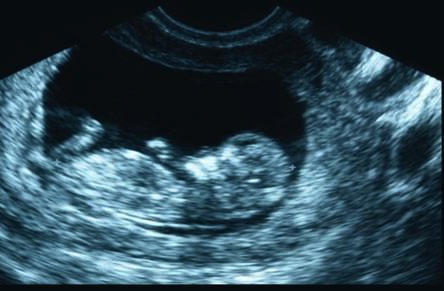 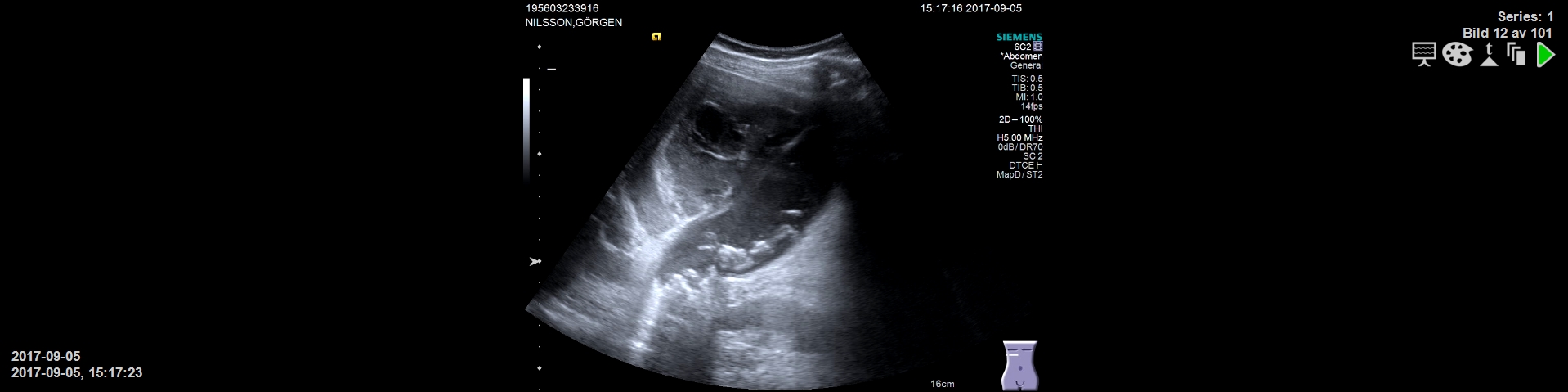 unborn in uterus			



					   stones in gallbladder
Medical intervention
surgery
     - open surgery - e.g. take out part of the bowel
      - laparoscopic (keyhole surgery) – e.g. take out gallbladder
endoscopic (small tube through the mouth or anus) 
e. g. removal of a polyp from lumen of the bowel
Radiologic (with X-ray or ultrasound guidance)
e. g. insertion of a drain into the kidney
e. g. to stop bleeding  by closing the artery
Interventional radiology (IR)
interventional procedures performed inside the body using percutaneous (puncture through the skin) techniques under imaging guidance (like X-ray fluoroscopy, ultrasonography)
Why IR procedure?
minimally invasive treatment of disease or 	symptoms
short recovery time
results superior/compatible to other methods
fewer complications
new treatment methods
possibility of repeated treatment
IR knowledge – anatomy (e.g.):   Arteries               Veins		    Bile ducts
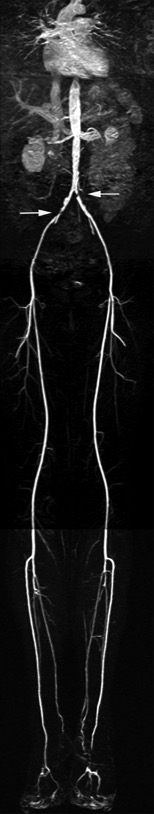 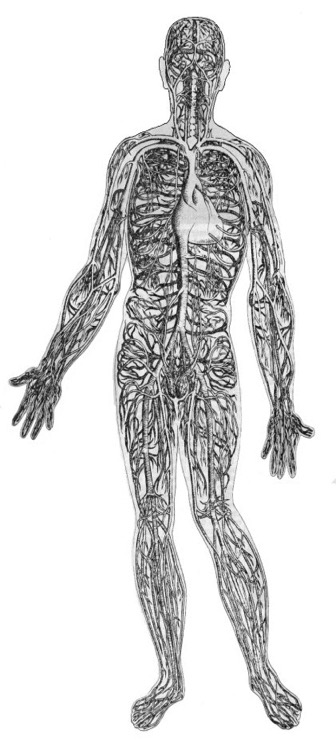 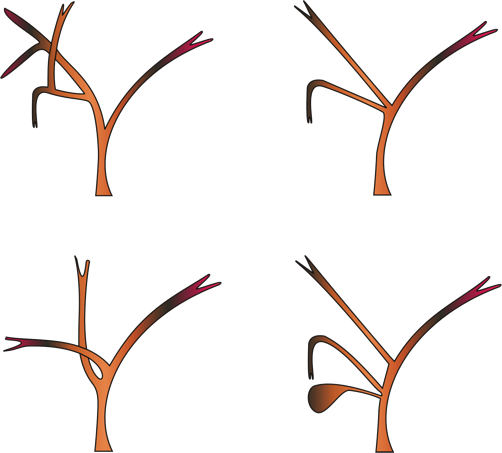 IR knowledge – pathology (disease)     Stop in the artery               Narrowing of the vein       Narrowing of the bile duct
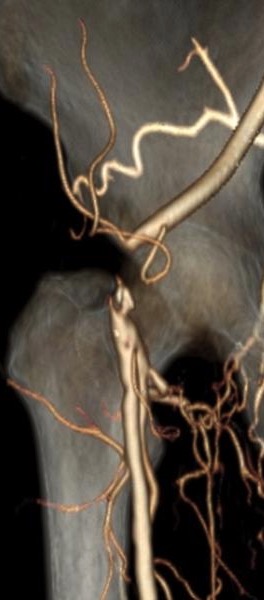 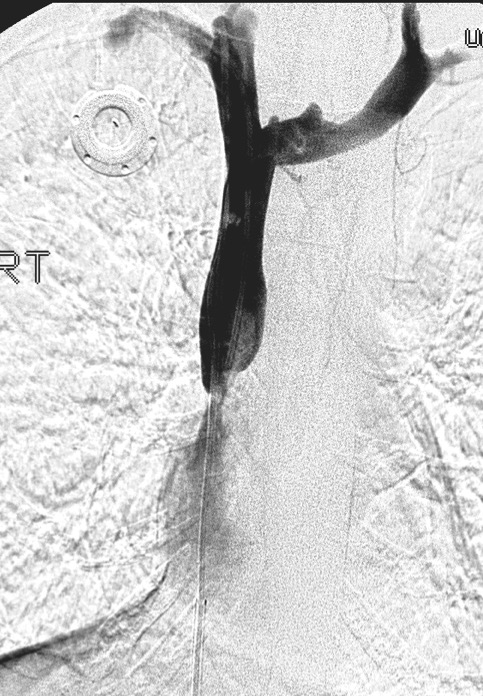 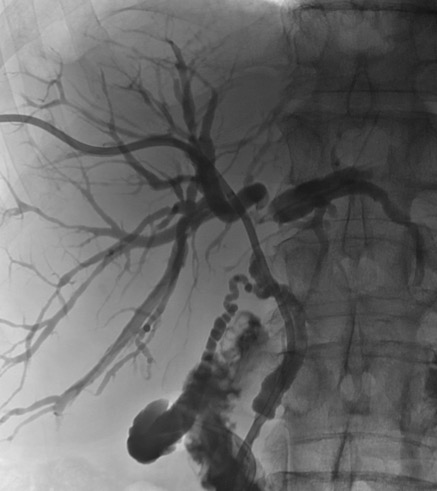 IR knowledge  Materials              Methods		  How to do it
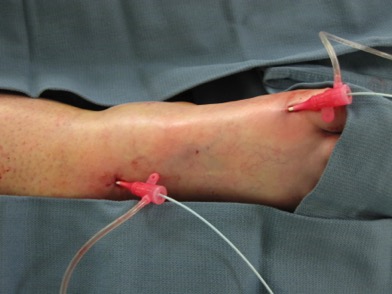 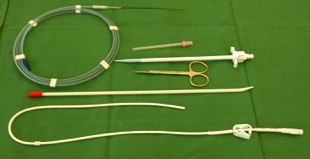 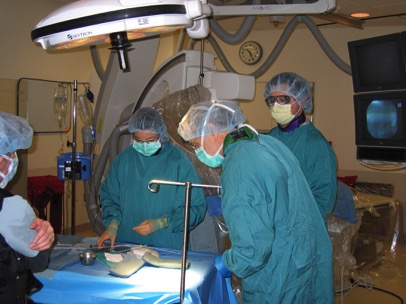 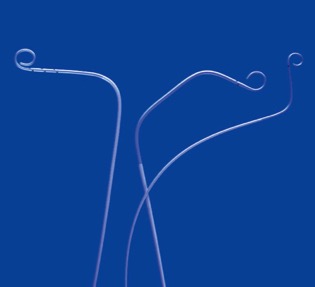 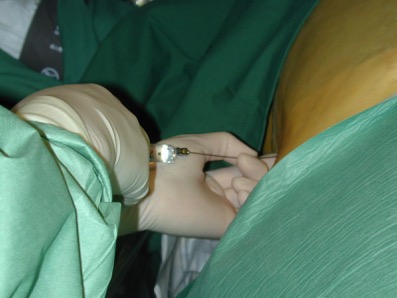 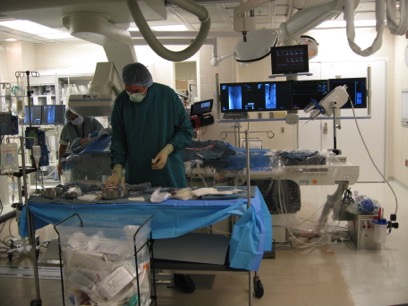 Catheter
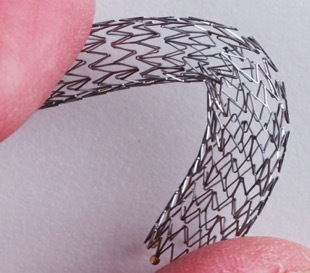 Stent
IR procedure
Local or general anesthesia
Puncture with a needle through the skin of (e.g.):
vessel (vein or artery)
bile duct
kidney - urine collecting system
fluid collection
Treatment is done through the puncture channel
Drainage tube placement
To drain out e.g. infected fluid collection

To take out fluid for examination

To create communication between two cavities in the body
Treatment or …?
Drainage
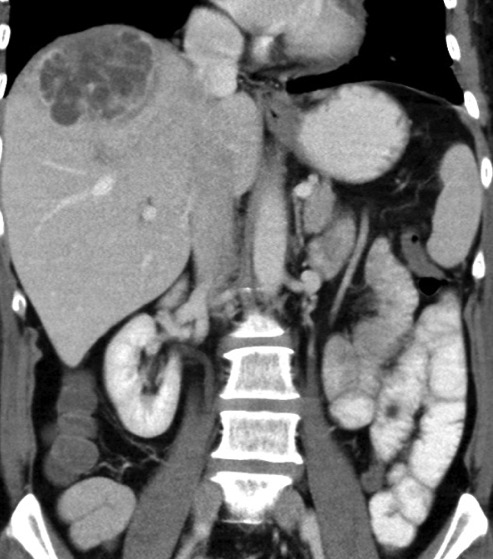 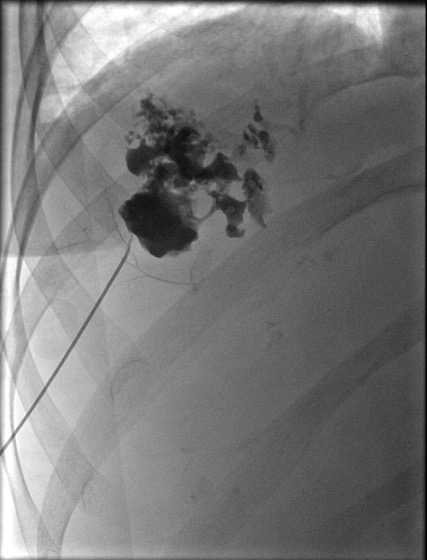 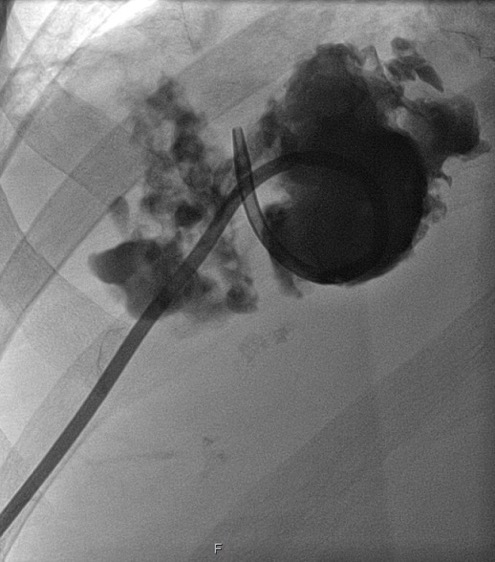 Infected fluid collection in the liver
Puncture with a needle
Draining tube in place
Interventions in the artery
To reopen arteries closed by disease

To close (embolize) arteries to the tumor, bleeding etc.

Treatment of abnormal arteries (e.g. malformations)
Arterial intervention
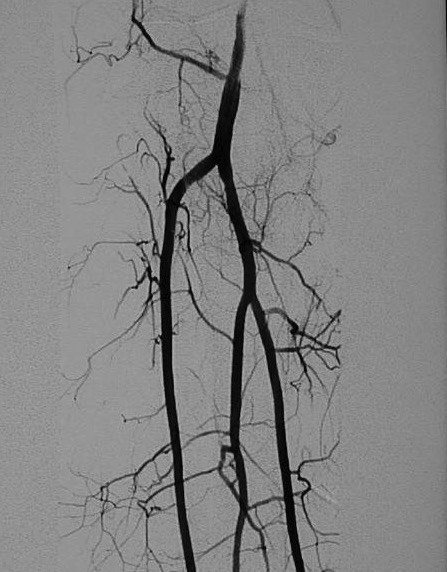 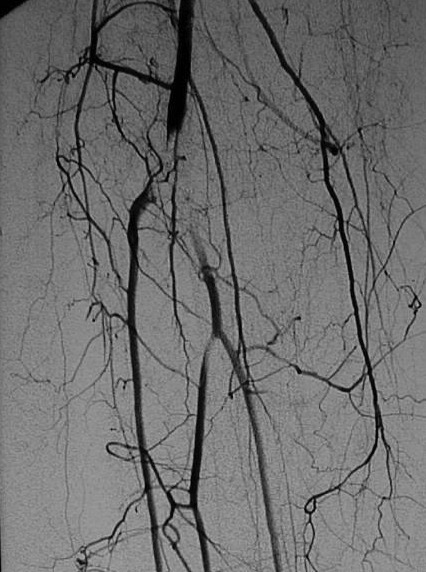 artery closed by cloth    
     (before treatment)
artery reopen 
	(after treatment)
Stent metal mesh cylinder - compressed may be placed through a small tube into the artery, vein, bile duct etc., thereafter is expanded to keep these structures open
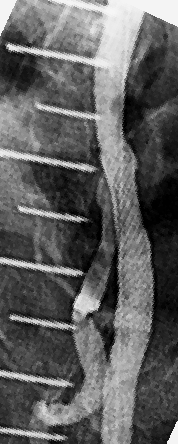 artery open with 
the stent
Treatment or …?
Stent-treatment of narrowing in the artery
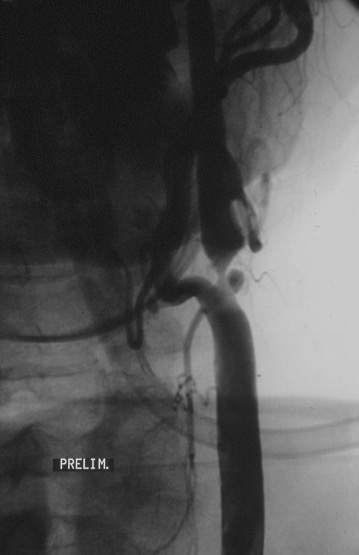 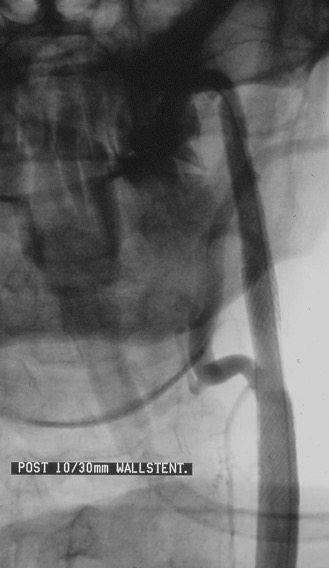 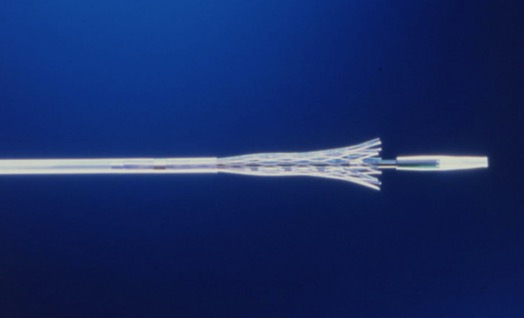 Stent compressed
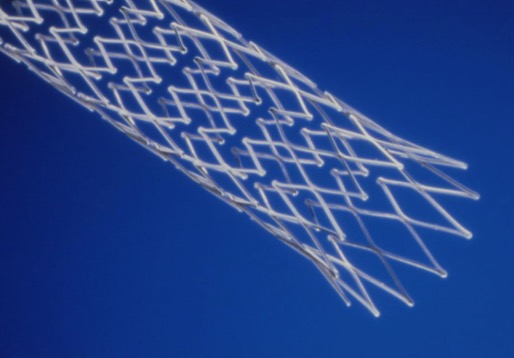 Stent open
Narrowing
Treatment of bleeding 
(placement of metal coil (spiral) through the catheter)
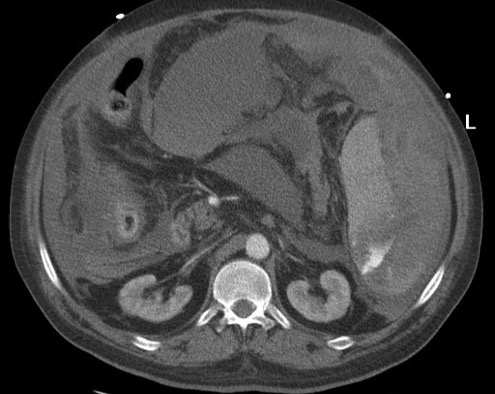 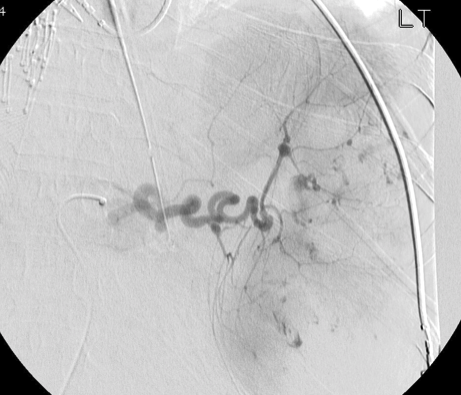 Coil
Bleeding from ruptured spleen
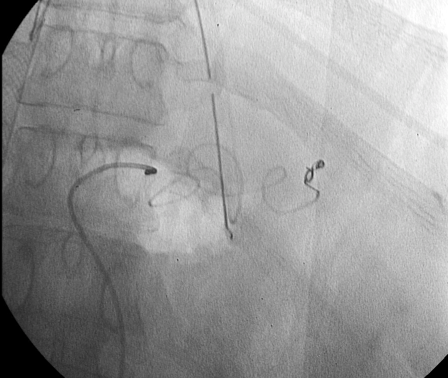 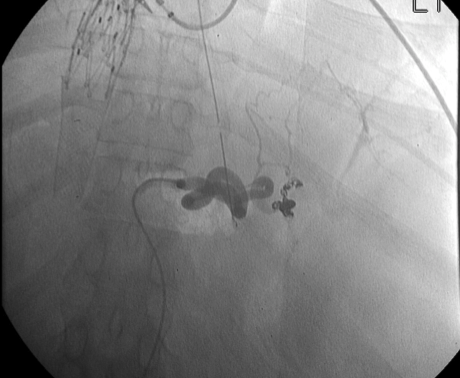 Bleeding stopped
Interventions in the bile ducts
Occlusive disease (bile duct is blocked)
	- to drain out of the bile through a catheter (tube)
	- recanalization (to open closed by disease bile duct) 
	- stent placement
	
Gallbladder
	- drainage catheter placement (to drain out 	infected bile)
Bile duct recanalization
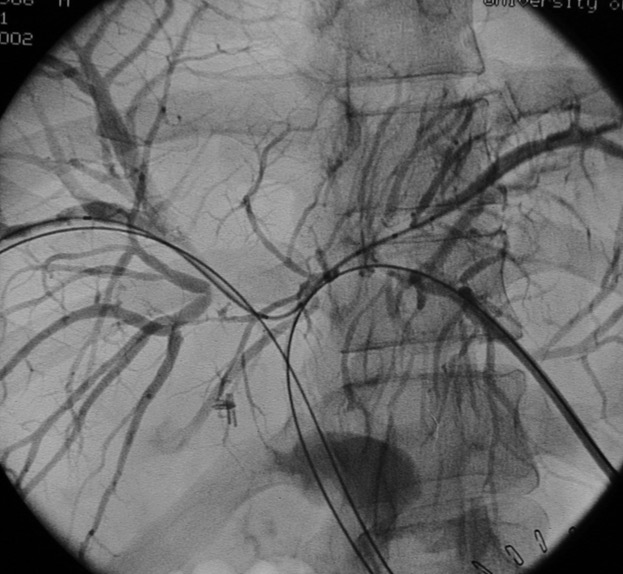 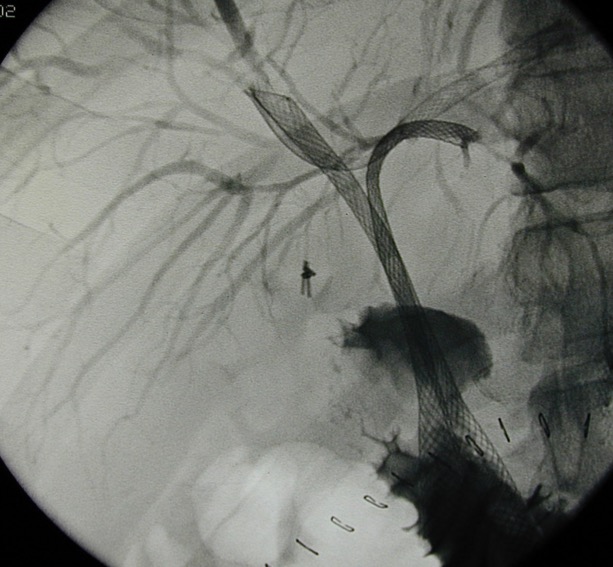 Bile ducts closed by tumor
Bile ducts reopen with  multiple stents
IR procedures in liver cirrhosis
Symptoms
- bleeding from varices in esophagus/stomach 
 ascites (abnormal fluid collection in the belly)
 
IR treatment
Embolization (closure of the varices)
TIPS (new blood channel through the liver)
IR in liver cirrosis - TIPS
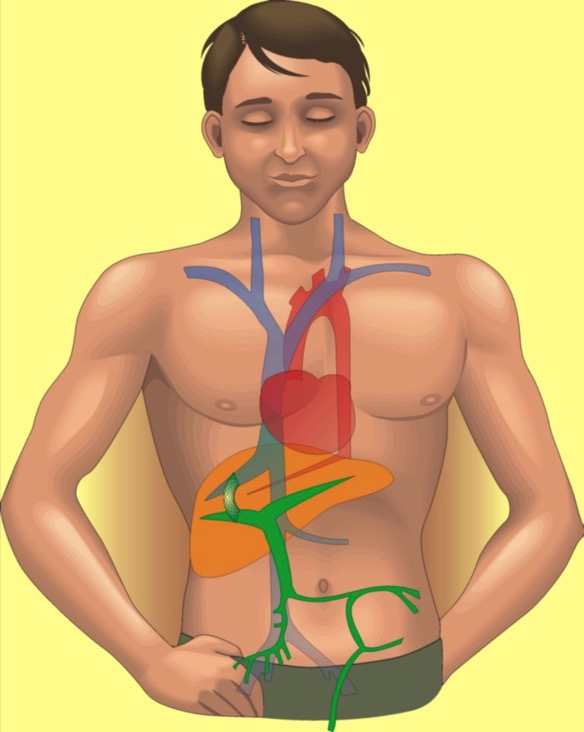 Puncture through the liver
Stent in the channel through the liver
IR in liver cirrosis - TIPS
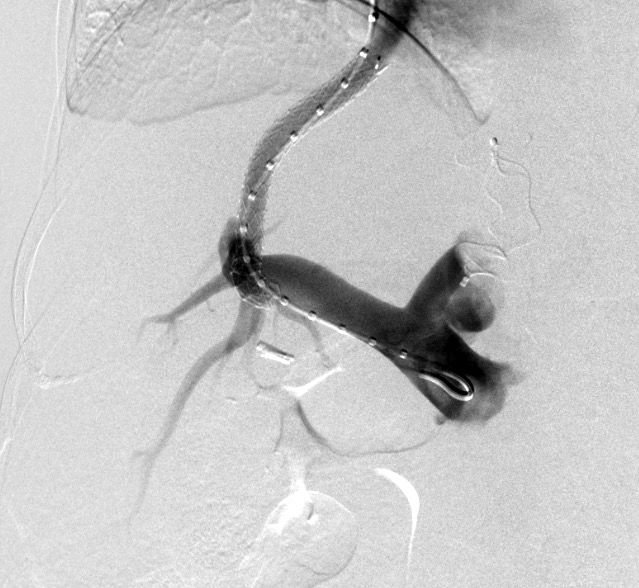 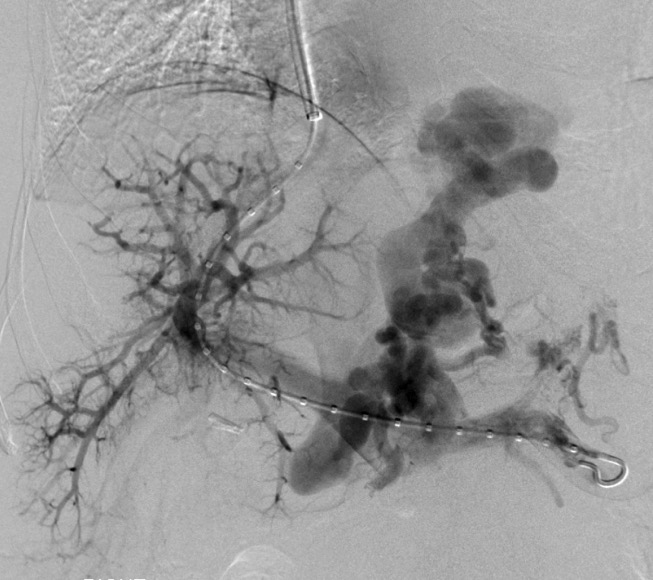 Flow through the varicose veins (before TIPS)
Flow directly to the heart (after TIPS)
And much, much more…...
I HOPE THAT IT WAS HELPFUL

 THANK YOU!